Муниципальное автономное дошкольное образовательное учреждение 
детский сад «Берёзка»
Развивающие игры и занятия малышей
 с дидактической куклой
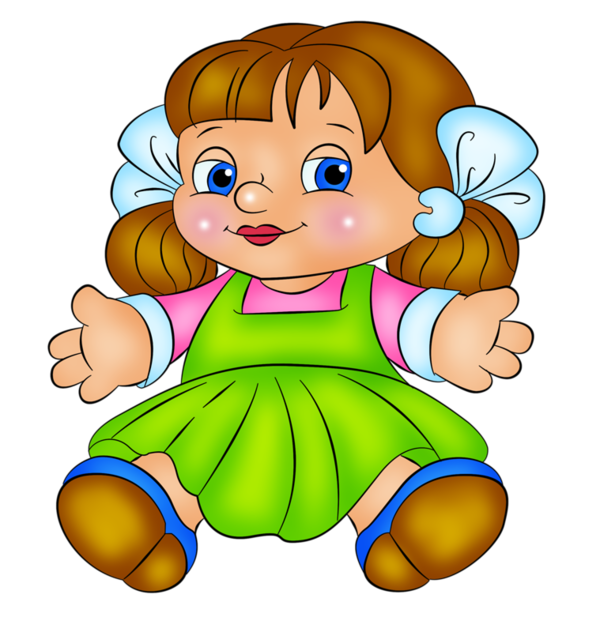 Выполнили: воспитатели
 группы раннего возраста 
Логинова М. В. Ольхова А. В.
г.о.г. Бор 
2022 г.
[Speaker Notes: Здравствуйте, меня зовут Логинова Марина Валерьевна, я работаю воспитателем группы раннего возраста и представляю вам свой опыт работы по теме «Развивающие и игры и занятия малышей с дидактической куклой»]
Актуальность
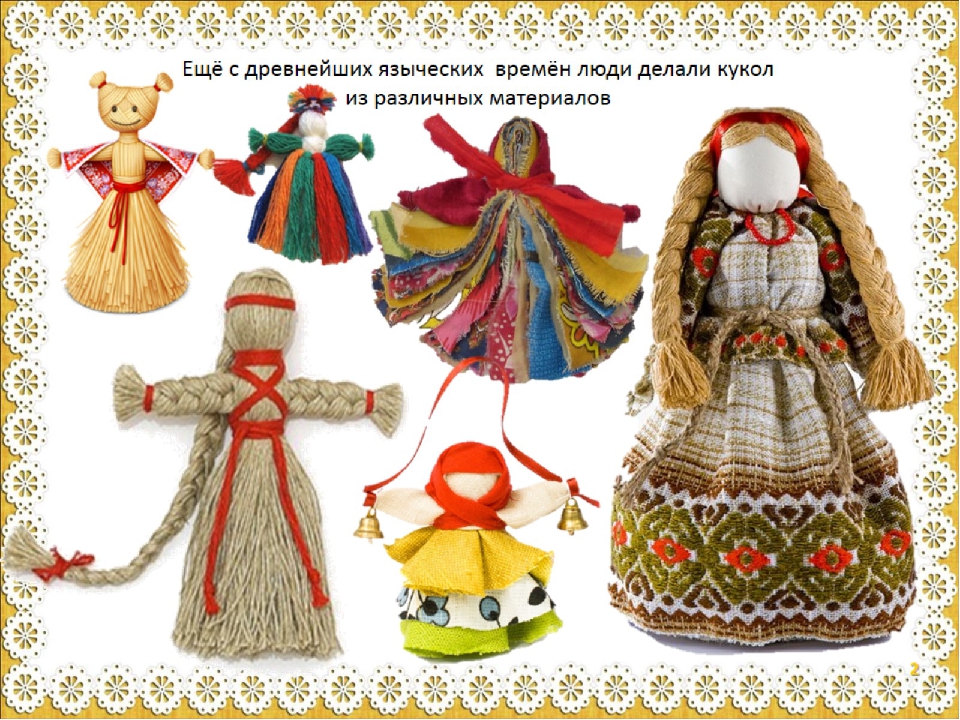 Кукла на протяжении многих веков занимала
 и продолжает занимать одно из самых значимых мест среди игрушек.
[Speaker Notes: Кукла на протяжении многих веков занимала и продолжает занимать одно из значимых мест среди игрушек. Вы помните свою первую куклу? Помните, как вы играли с ней, старались накормить, уложить спать, красиво одеть, чему то научить…Играя с куклой мы воплощали свои детские мечты. Время меняет традиционный облик куклы, но она остается одной из главных игрушек детей.
Став взрослыми, мы по-прежнему трогательно относимся к кукле. Но теперь,  понимаем ее неоценимое значение в развитии каждого ребенка вне зависимости от места и времени рождения. Игра с куклой помогает сформировать такие нужные качества, как любовь. Доброта, нежность, заботливость. Дает возможность действовать и взаимодействовать, разговаривать. Устанавливать эмоциональный контакт, познавать себя и окружающей мир.

Кукла является не только игрушкой для ребенка, но и педагогическим ( обучающим и воспитывающим) средством для взрослого .
Кукла дает возможность ребенку уже в раннем возрасте овладеть предметно – манипулятивной деятельностью, которая рассматривается многими педагогами и психологами в качестве ведущей. С куклой ребенок получает первый опыт сюжетно – отобразительной игры, на основе которой в дошкольном возрасте может развиваться сюжетно – ролевая игра. Игры с куклой при определенных условиях будут способствовать не только развитию познавательной деятельности ребенка, но и становлению его личности, что необходимо для успешного перехода к новому социальному статусу дошкольника, а в дальнейшем школьника.]
Образовательная технология
 В.Н. Лукьяненко    
   «Поиграем с куклой»
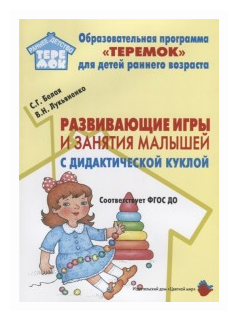 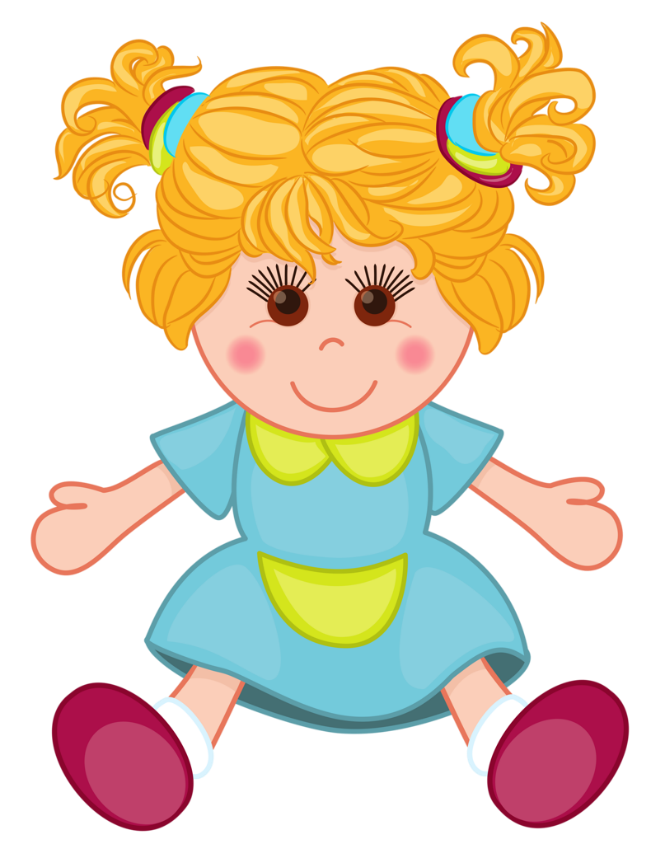 [Speaker Notes: В методическом комплекте «Раннее детство» предложено пособие «Развивающее игры и занятия малышей с дидактической куклой». В данном пособии представлена технология «Поиграем с куклой», разработанная В.Н.Лукьяненко.]
Тематические блоки
Сентябрь: 
«Знакомство с куклами»
«Где живут куклы»
« Оденем куклу на прогулку»
«На прогулке с куклами»
Октябрь: 
«Красивые куклы»
«Куклы в осенней одежде»
« Куклы вернулись с прогулки»
«Опрятные куклы»
Ноябрь: 
«Куклы-чистюли»
«Купаем наших кукол»
«Уложим кукол спать»
«Куклы проснулись»
Февраль:
«В гости к куклам»
«Витамины для кукол»
«Куклы заболели»
«Поможем куклам найти одежду»
Декабрь:
«Постираем куклам одежду»
«Водичка, водичка, умой кукле личико»
«Куклы рады зиме»
«Куклы рисуют»
Январь:
«Куклы играют»
«Куклы любят музыку»
«Дружная семья»
«Забавные игрушки»
Апрель:
«Мишки в гостях у кукол»
«Куклы угощают мишек чаем»
«Куклы лепят»
«Заботливые куклы»
Март:
«Куклы весной»
«Матрешки для кукол»
«Куклы-почемучки»
«Куклы едут по городу»
Май:
«Куклы поссорились»
«Дружные куклы»
«Танец с куклами»
«День рождения куклы»
[Speaker Notes: В данной  представлены  36 тематических блоков с описанием увлекательных игровых ситуаций. В содержании тематического блока в пособии представлены полные тексты используемых игр ( дидактических,  подвижных, игр-хороводов), а также стихов и потешек. Все это позволяет наполнить образовательные ситуации интересным для детей содержанием.]
ВАЖНО:
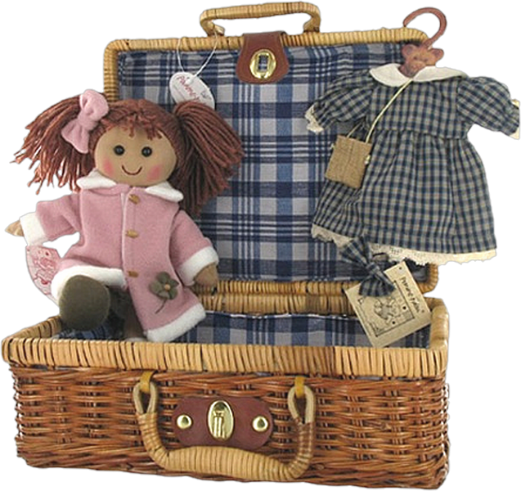 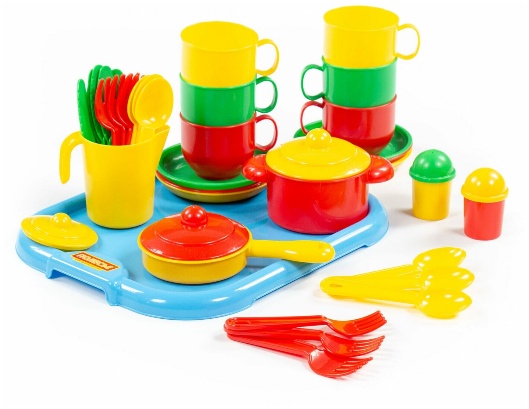 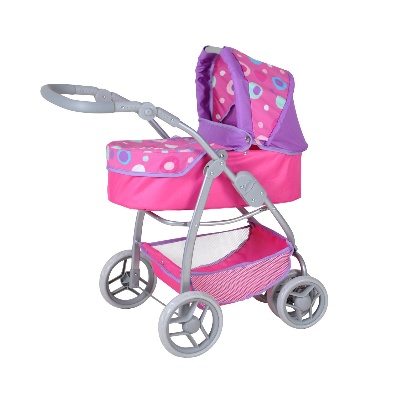 [Speaker Notes: Основными условием для успешного освоения детьми культурного игрового опыта является предметно-развивающая среда. Важно учитывать следующее:  Каждая кукла должна иметь полный комплект одежды в соответствии со временем года
В соответствии с национальным многообразием населения России в комплект одежды для кукол могут войти нарядные праздничные платья («День рождения куклы»)
В качестве «приклада» к куклам важны игрушки, в которых представлены в уменьшенном виде предметы жизненного окружения: мебель, посуда, коляски, транспорт, дом и др.)]
Кукла Таня
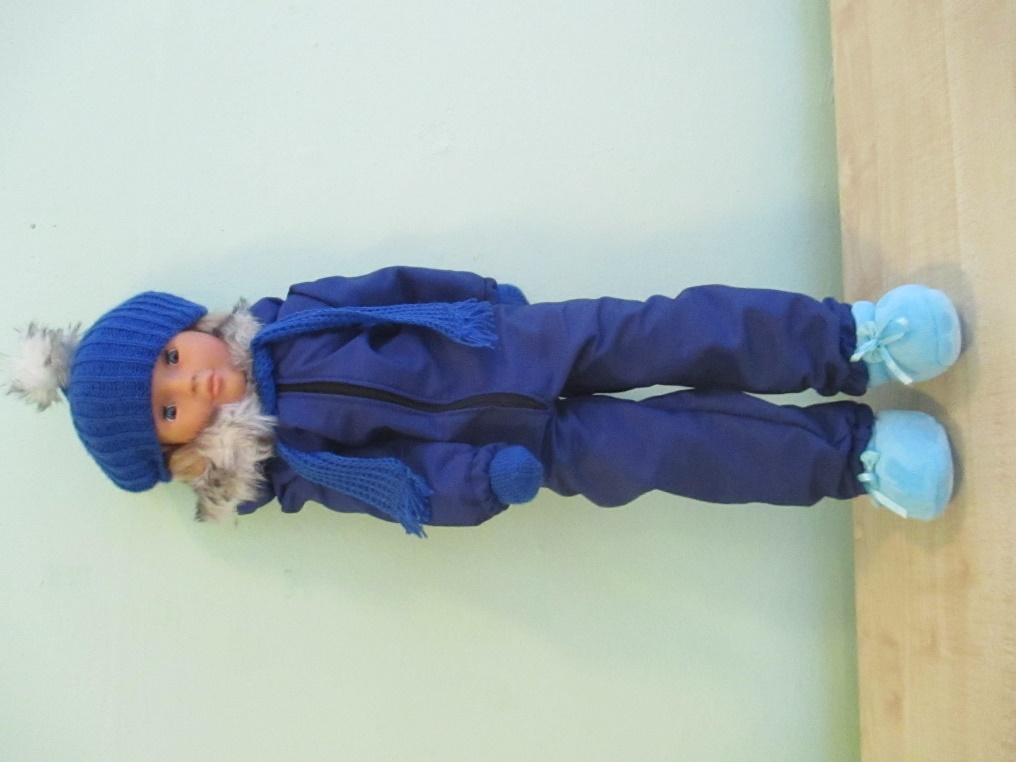 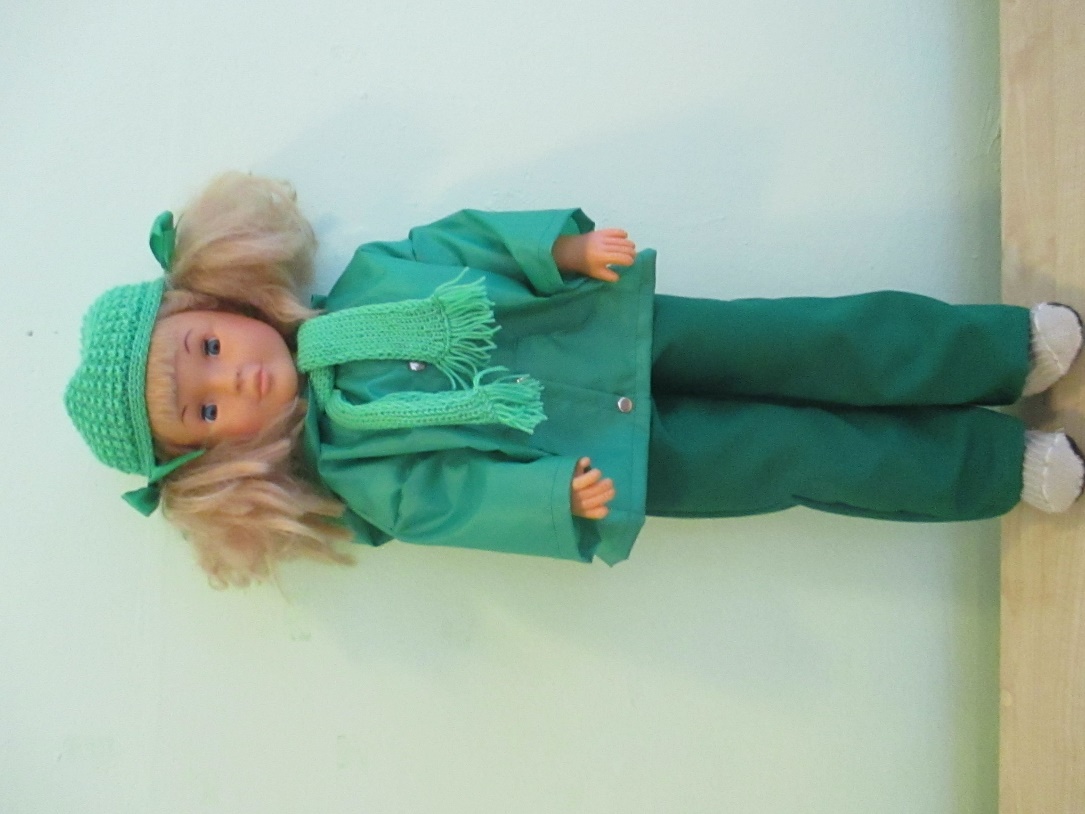 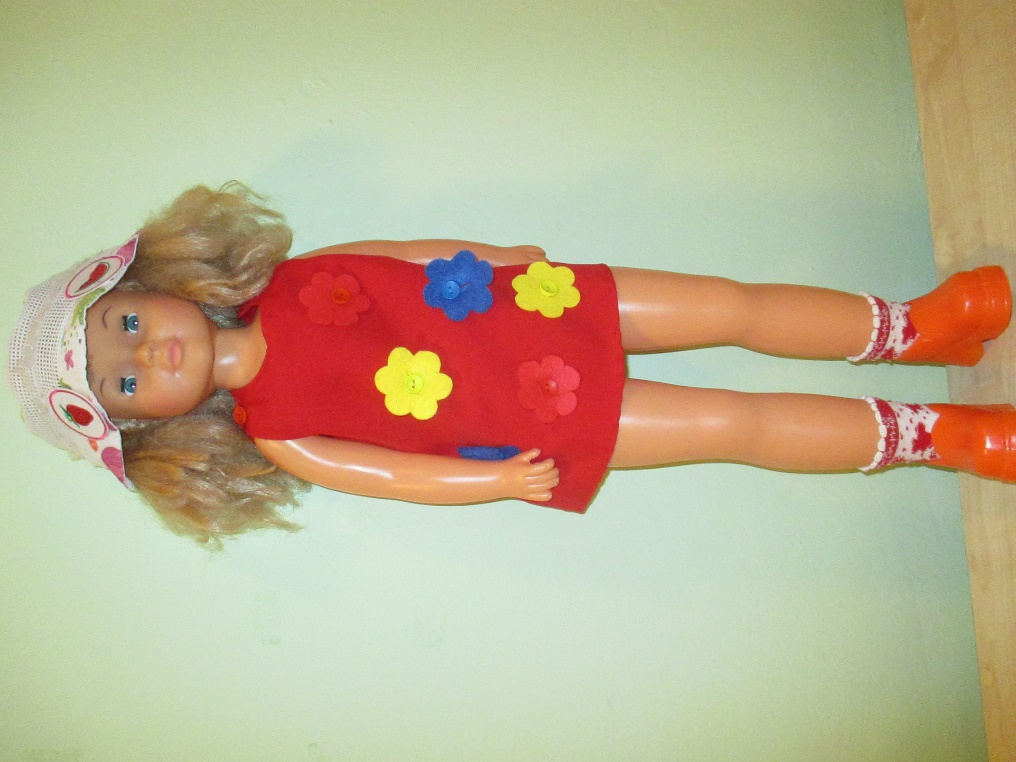 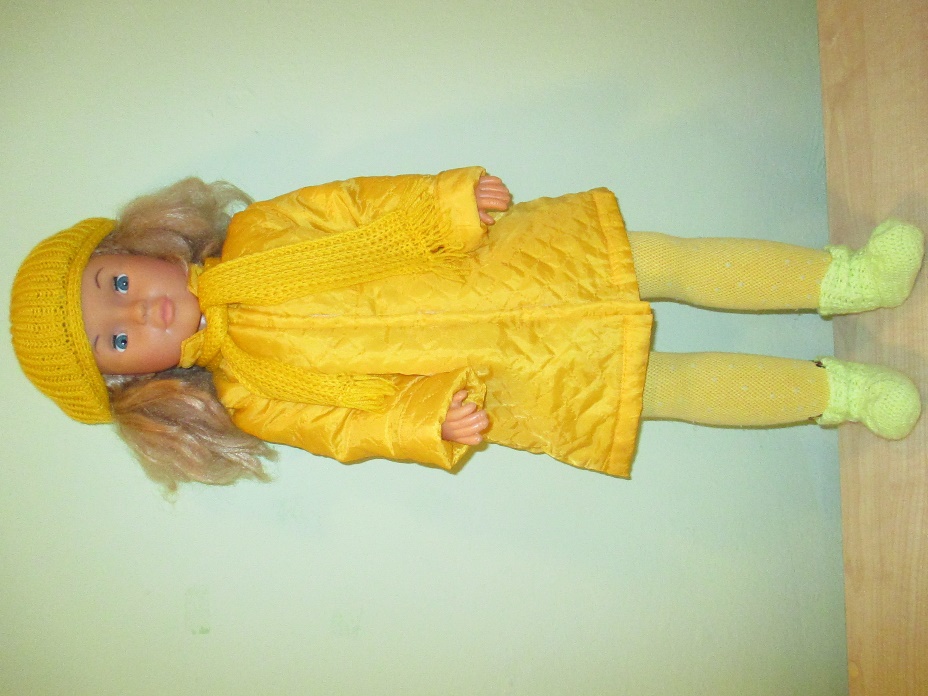 [Speaker Notes: Представляю вам куклу – Таню, которая является верным другом наших воспитанников и помогает решать огромное множество воспитательных и образовательных задач. Кукла Таня имеет комплекты одежды по всем 4 сезонам. Её одежда имеет сенсорные элементы ( липучки, пуговки, шнурочки, молнии), которые помогают развивать у детей мелкую моторику.]
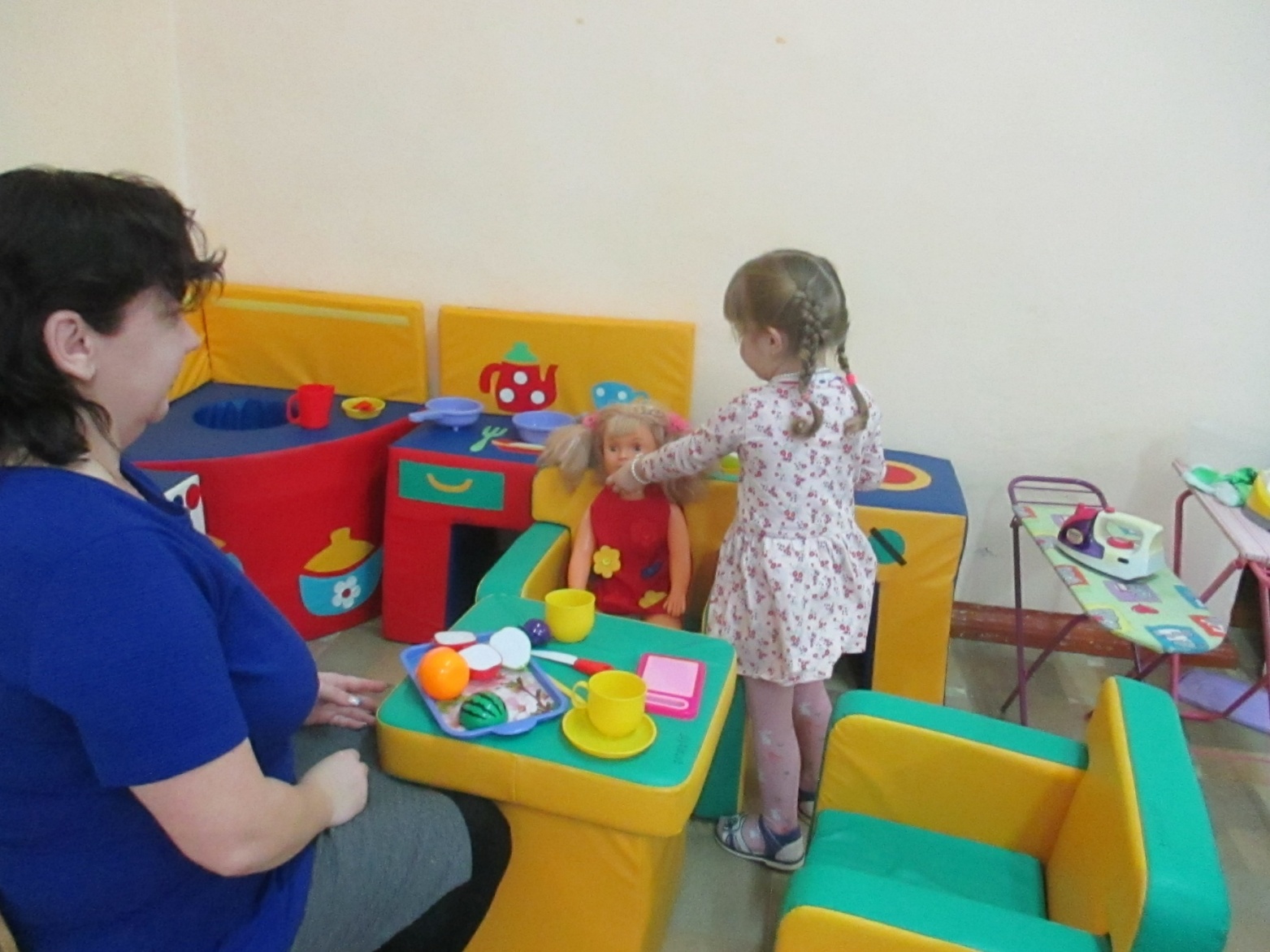 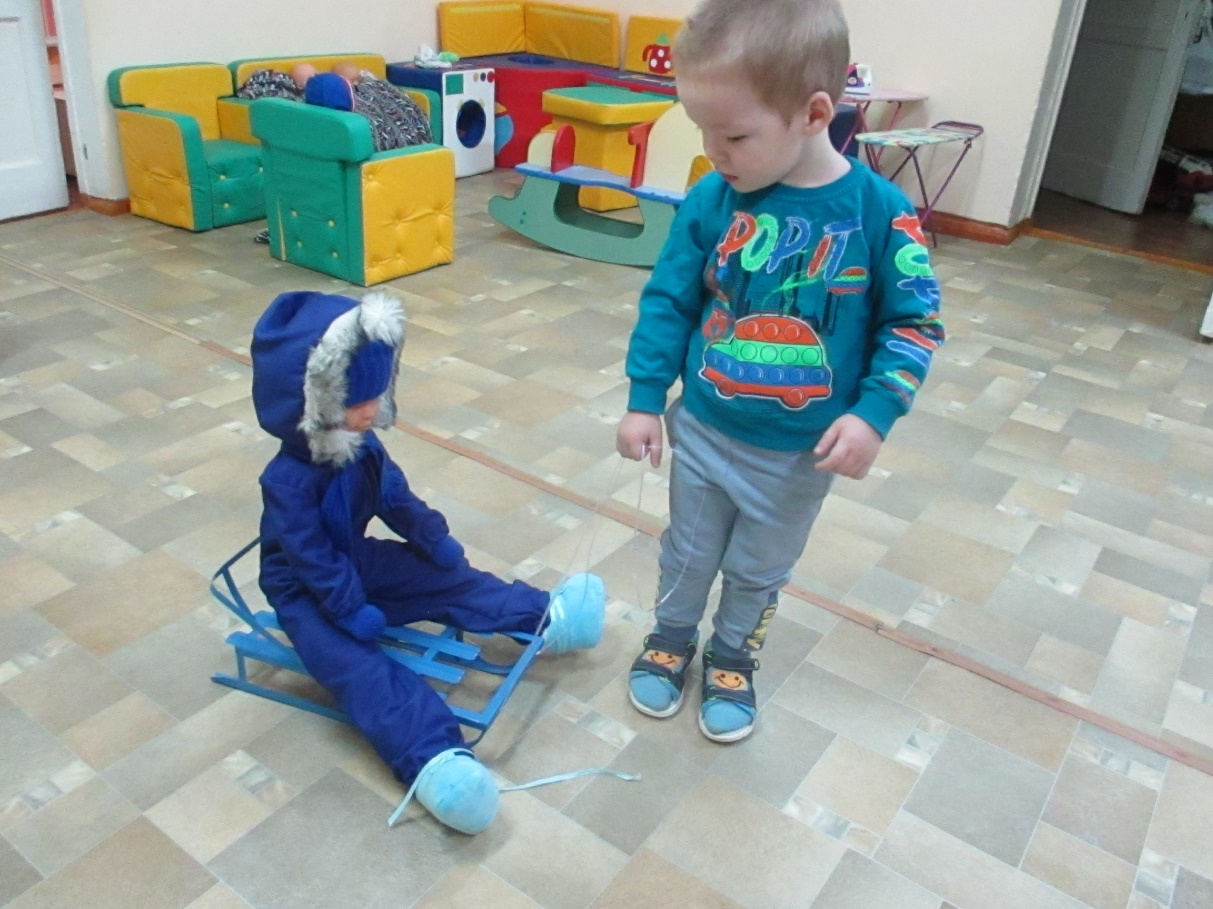 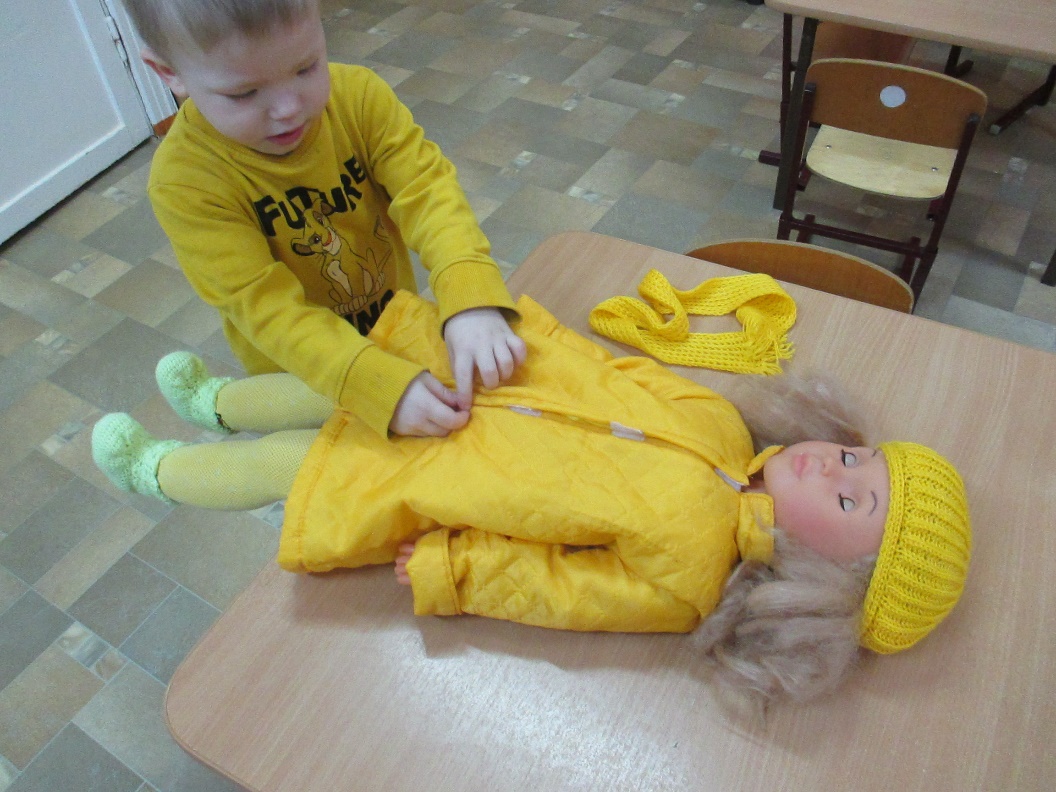 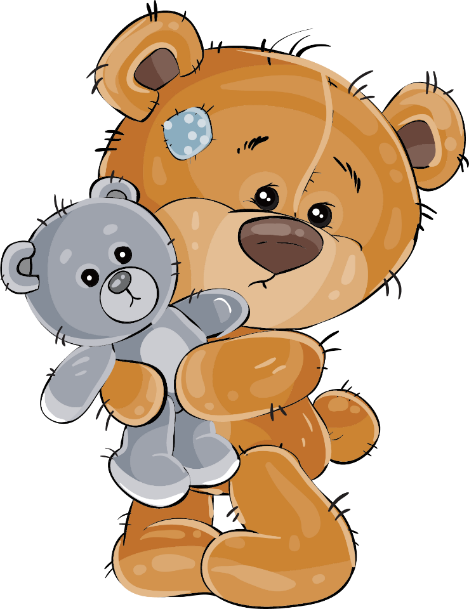 [Speaker Notes: В нашей работе особо выделяем значимость адаптационного периода, который продолжается в течение первых двух месяцев. Соответственно тематика игр подбирается с учетом важной цели адаптационного периода-создание комфортной психологически безопасной среды, обеспечивающей эмоционально-положительное общение каждого ребенка со   взрослыми. В процессе адаптации куклы сопровождают детей во всех режимных моментах
Развитие игры в раннем возрасте определяется окружением, так как ребёнок развивается под влиянием впечатлений от окружающего мира. \поэтому создание игровой образовательной ситуации с использованием куклы и грамотное руководство ею позволят осуществлять обучение в различных образовательных областях. Прежде всего , это простейшие навыки самообслуживания. Оброазовательная технология «Поиграем с куклой» поможет педагогам научить ребёнка самостоятельно, в правильной последовательности , аккуратно раздеваться и одеваться, складывать одежду, мыть и вытирать руки, застёгивать застёжки, есть с помощью ложки, выбирать занятия и игры]
Компоненты
общие задачи на неделю
     материал и оборудование
     взаимодействие педагога с детьми
     содержание игровой образовательной ситуации
     усложнение игровой образовательной ситуации
     дидактические игры и упражнения к игровой образовательной ситуации
     становление социокультурного опыта
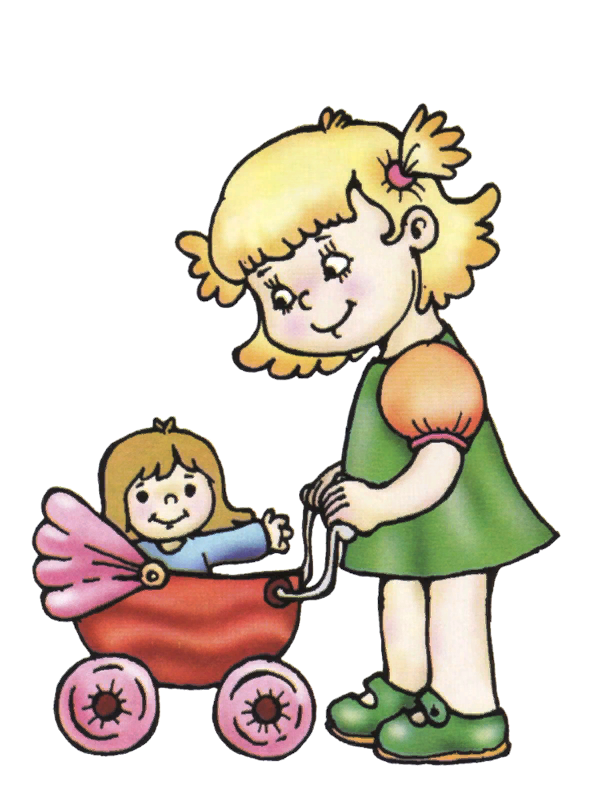 [Speaker Notes: Тематические блоки позволяют  легко интегрировать различные виды деятельности ( игровая, предметная, коммуникативная, художественно – эстетическая и др),используя эффективные средства и способы в различных условиях. Содержание каждой тематической недели выстроено в определенной последовательности и имеет следующие компоненты :]
Важные компоненты и условия реализации технологии:
РППС
Предметная деятельность как ведущая
Режиссерская игра
Сенсорная ориентировка
Форма партнёрского взаимодействия
Ведущая роль взрослого
Индивидуализация образовательного процесса
Интеграция образовательного процесса
Поддержка детской инициативы
Культурные практики гендерный подход
Взаимодействие с семьей
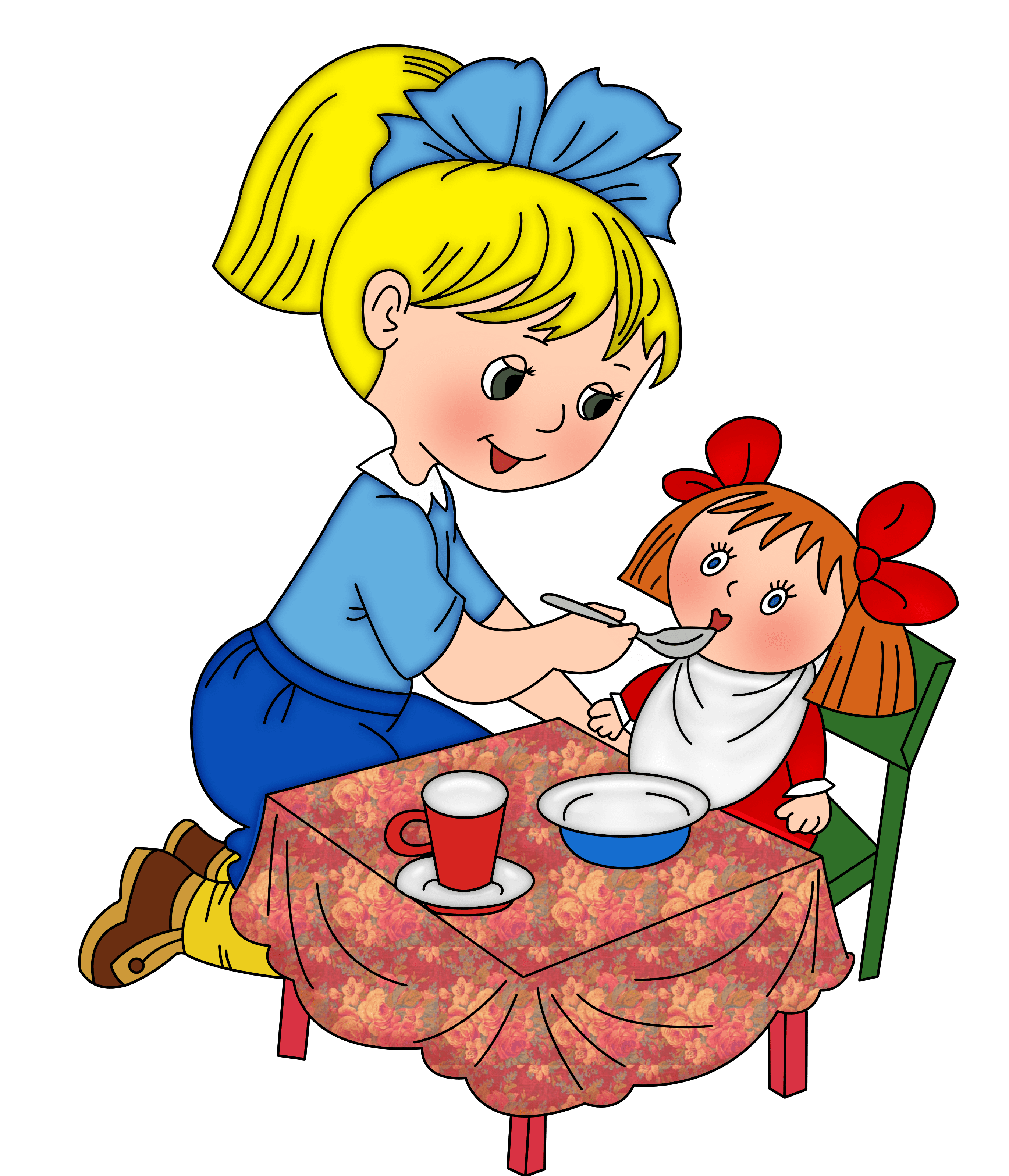 [Speaker Notes: Важные компоненты  и условия реализации технологии представлены на слайде.]
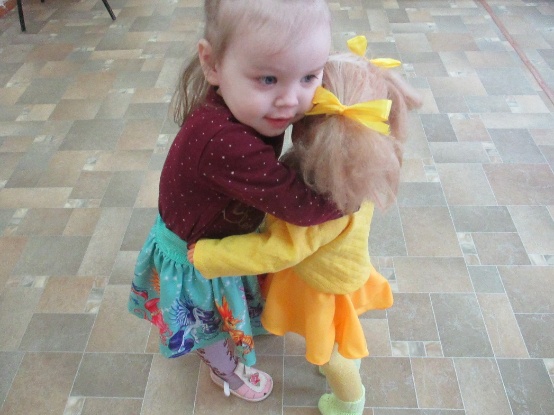 Реализация тематических
 блоков
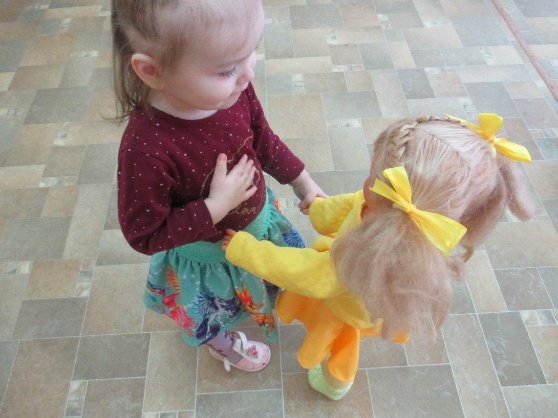 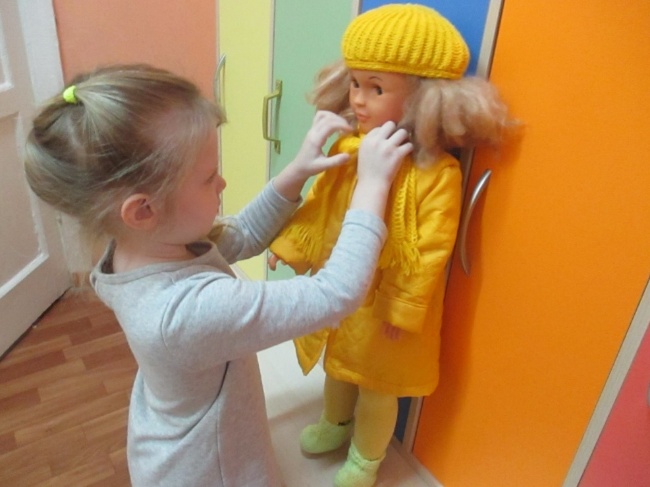 [Speaker Notes: Реализация тематических блоков осуществляется в определенный временной отрезок через решение конкретных задач, соотносимой с той или иной игровой образовательной ситуацией. Назовем основные.
Знакомство с ближайшими предметным окружением и ориентировка в предметно- пространственной среде (комната, участок)
Обучение предметным, орудийным и игровым действиям использованием дидактических игр и упражнений с куклой.
Создание условий для сенсорного, речевого и социально-коммуникативного развития.
Содействие выполнению различных игровых заданий, способствующих овладению жизненно необходимым навыками в различных образовательных областях.
Воспитание у детей отношения друг к другу, заботливого отношения к игрушкам.
Содействие эмоциональному благополучию каждого ребёнка. 

Социальный опыт рассматривается в педагогике как ценная норма социально-коммуникативного развития и направлена на приобретение ребенком необходимых навыков для его социализации. Так например , в начале года дети осваивают правила пользования бытовыми предметами ( расческа должна быть чистой и жить в « домике» ) , игрушками (как играть и ухаживать за игрушками) навыки умывания, одевания.
Учитывая психофизиологические особенности детей раннего возраста, предлагаем создавать условия для общения и взаимодействие с детьми как групповой, так и индивидуальной форме. Количество детей – участников игровых образовательных ситуаций может меняться в течение дня ( во время приема, умывания, одевания, на прогулке, между занятиями, на прогулке после сна) с учетом уровня развития каждого ребенка и освоении им содержания образовательной ситуации.]
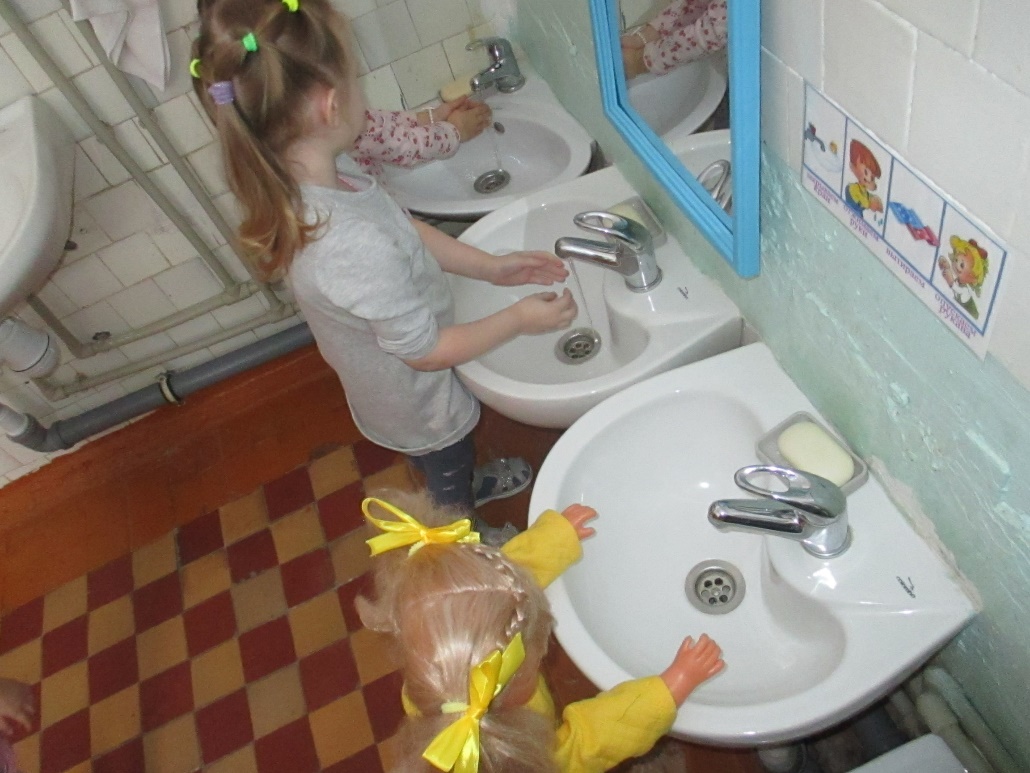 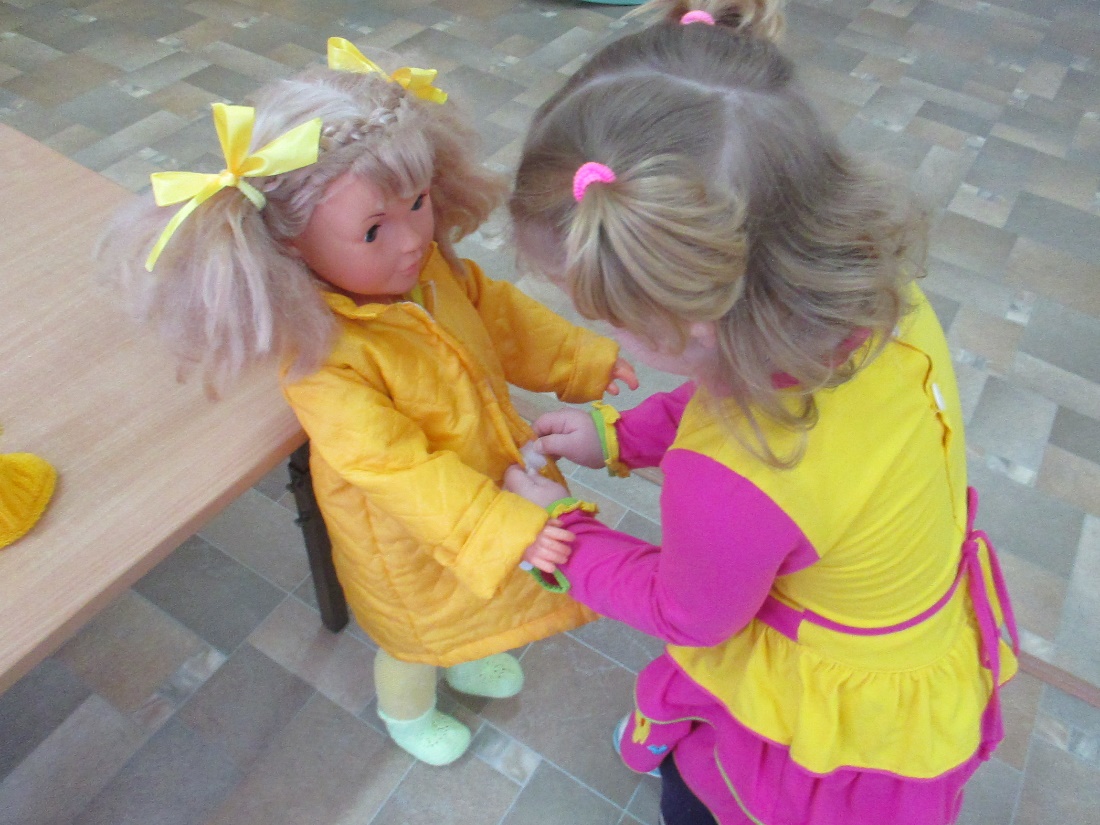 навык умывания
 (не проливать воду на пол- а то можно поскользнуться и упасть)
навык одевания 
(одежда обеспечивает тепло, комфорт, безопасность и даже красоту)
[Speaker Notes: Так, например, в начале года дети осваивают правила пользования бытовыми предметами, игрушками, навык умывания (не проливать воду на пол- а то можно поскользнуться и упасть), навык одевания (одежда обеспечивает тепло, комфорт, безопасность и даже красоту) Одежда красивая, чистая, согревает на прогулке. Пальто нужно застёгивать на все застёжки, тогда кукла не простынет]
Этапы технологии
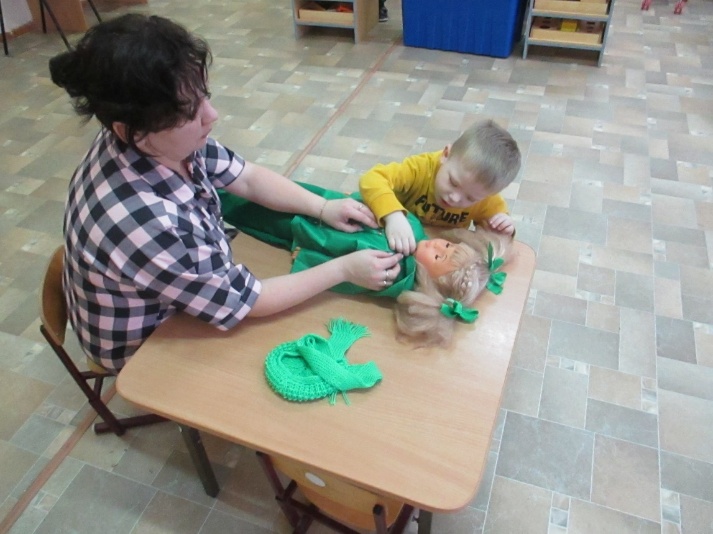 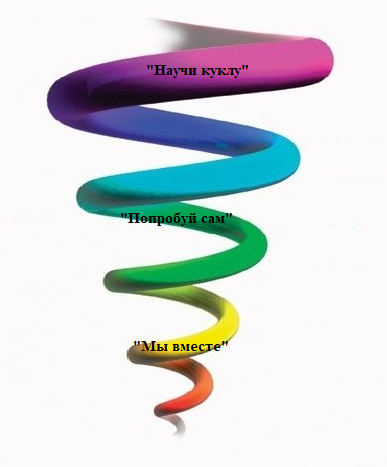 1 этап
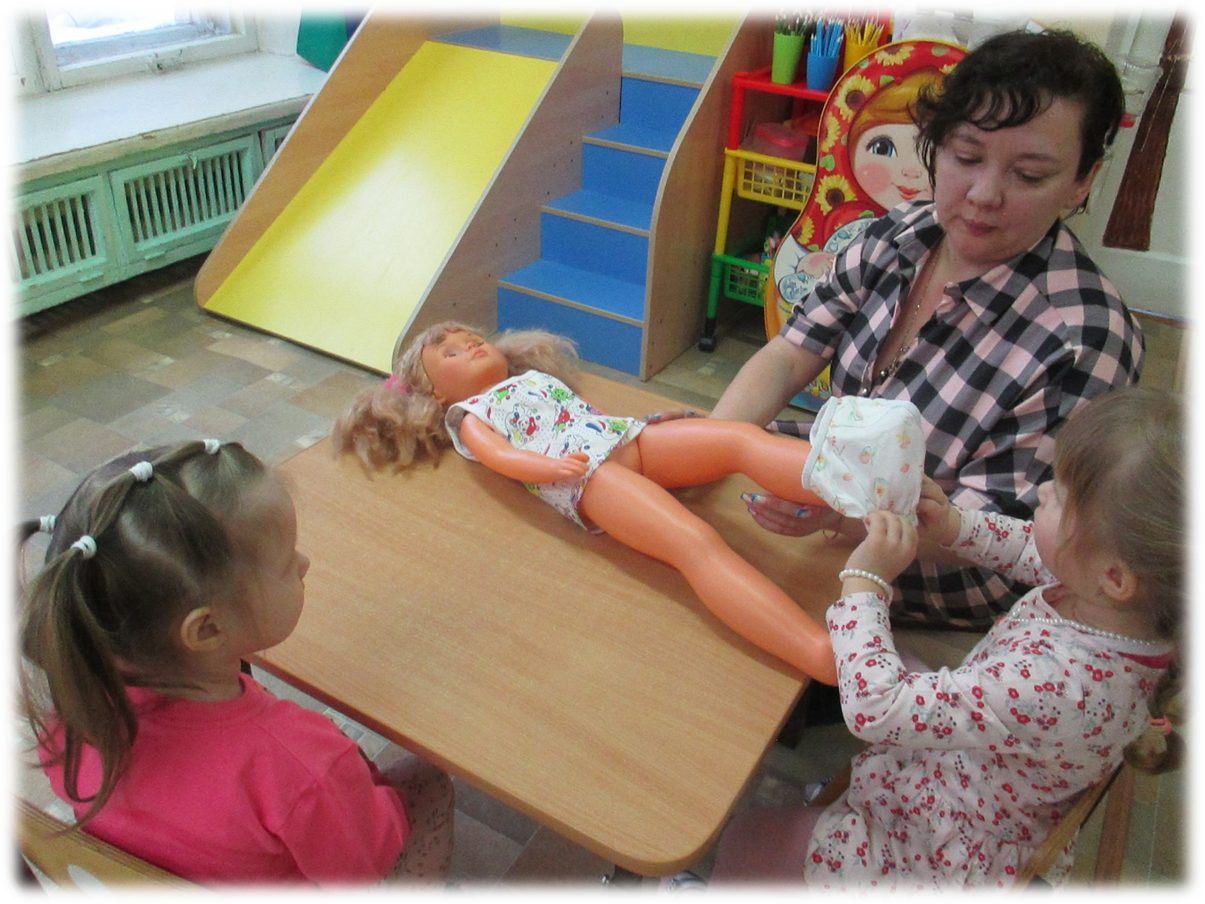 2 этап
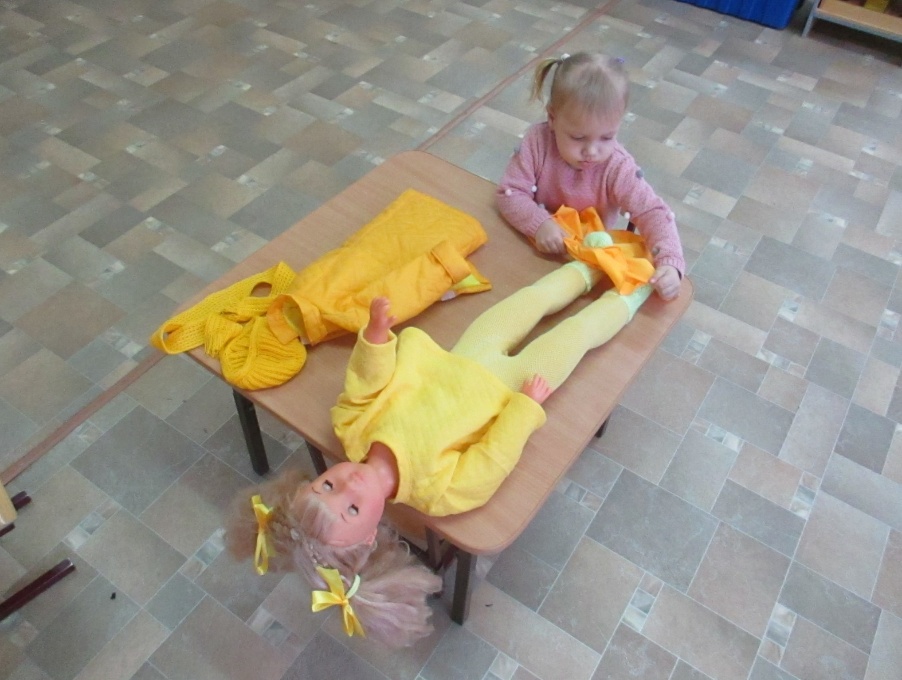 3 этап
[Speaker Notes: В предлагаемой технологии «Поиграем с куклой» игровое взаимодействие осуществляется по спирали в три этапа. 
1 этап «Мы вместе»( совместное действие. Взрослый - ребенок)
   Одевая кукол на прогулку, обращаем внимание детей на точное название предметов одежды и последовательности одевания, последовательно выполняем действия сопровождая речью.
   Предлагаем ребенку: Давай мы с тобой   вместе будем помогать кукле. Надо просунуть правую ножку, затем левую. Кукла говорит спасибо за помощь.
2 этап «Попробуй сам» (совместно разделенные действия)
3 этап «Научи куклу» (самостоятельное действие).
Взрослый наблюдает за действием ребенка.
При этом важно понимать, что в совершении любого действия объединяются усилия неумелого ребенка или куклы и умеющего взрослого]
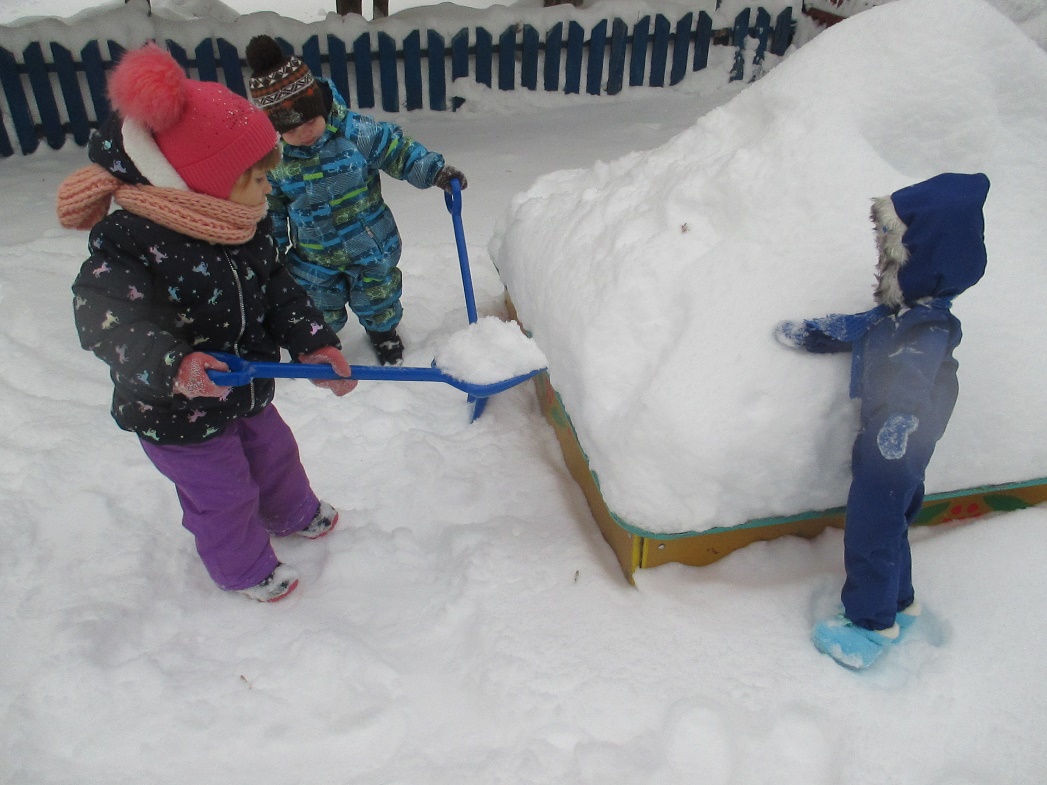 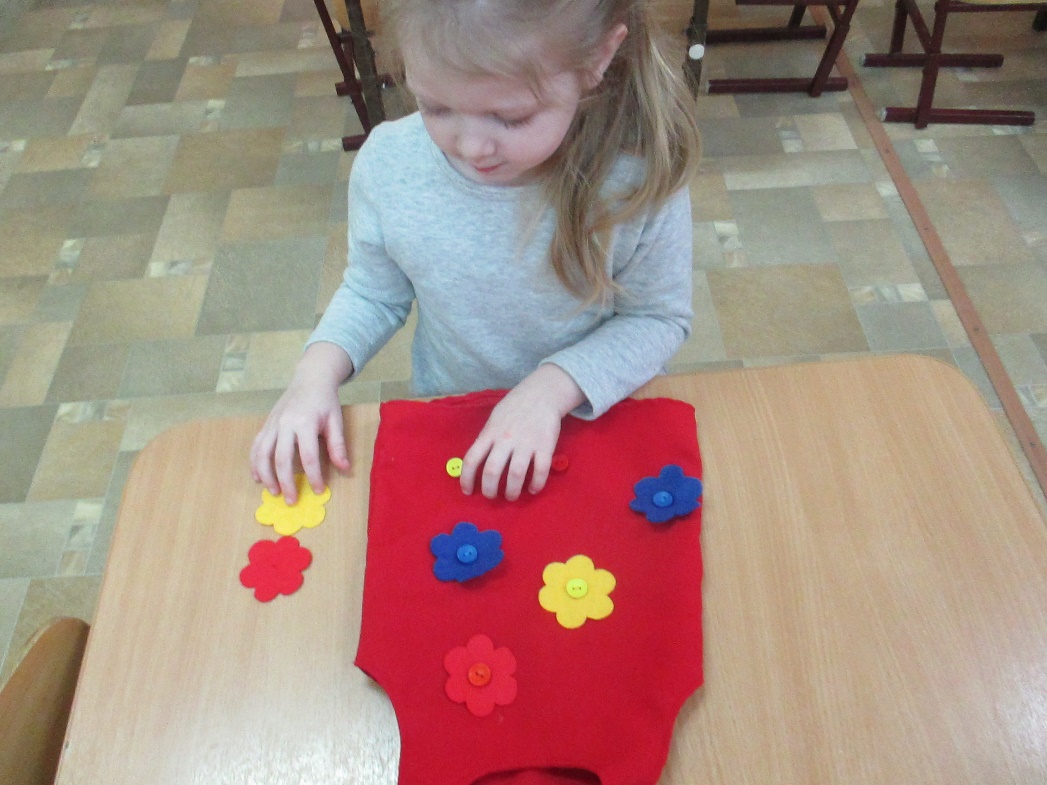 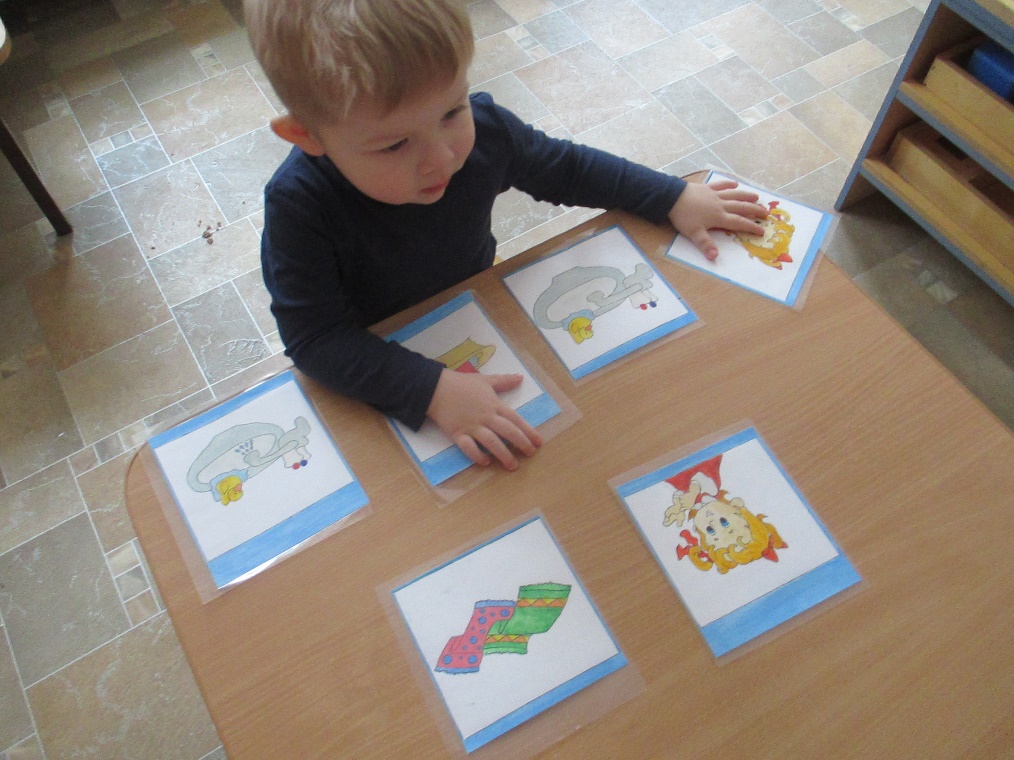 [Speaker Notes: Опыт показывает, что игровые действия с куклой , которые взрослый демонстрирует и поясняет, не только увлекает детей, но и вооружает их способами поведения.
В течении года с помощью дидактических кукол закрепляем жизненно необходимые навыки. В первую очередь это навык одевания с учетом сезонных условий в зависимости от времени года. И в определенной последовательности действий одевания и раздевания. Также реализуются задачи по освоению действий самообслуживания: застегивать застежки, складывать одежду на место.]
Индивидуализации способствует:
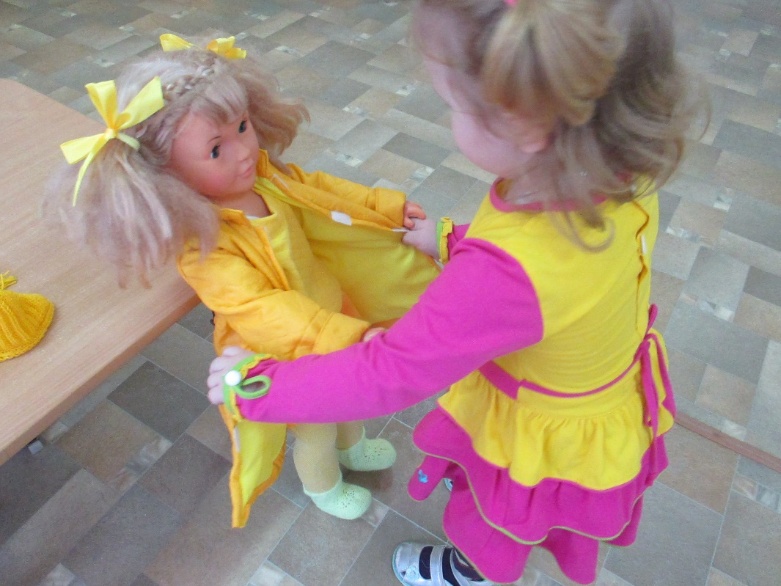 [Speaker Notes: Планирование каждой игровой образовательной ситуации на неделю предусматривает повторение одного и того же содержания с постепенным усложнением для его закрепления и использования в самостоятельной деятельности каждым ребенком.]
Владение речевой выразительностью означает 
умение активно пользоваться 
следующими средствами коммуникации:
Интонацией
Логическим ударением при выделение значимых слов
Паузами, сопровождая их мимикой и эмоциями
Темпом, чаще всего размеренным, спокойным
Силой и высотой голоса, меняя их в зависимости от ситуации
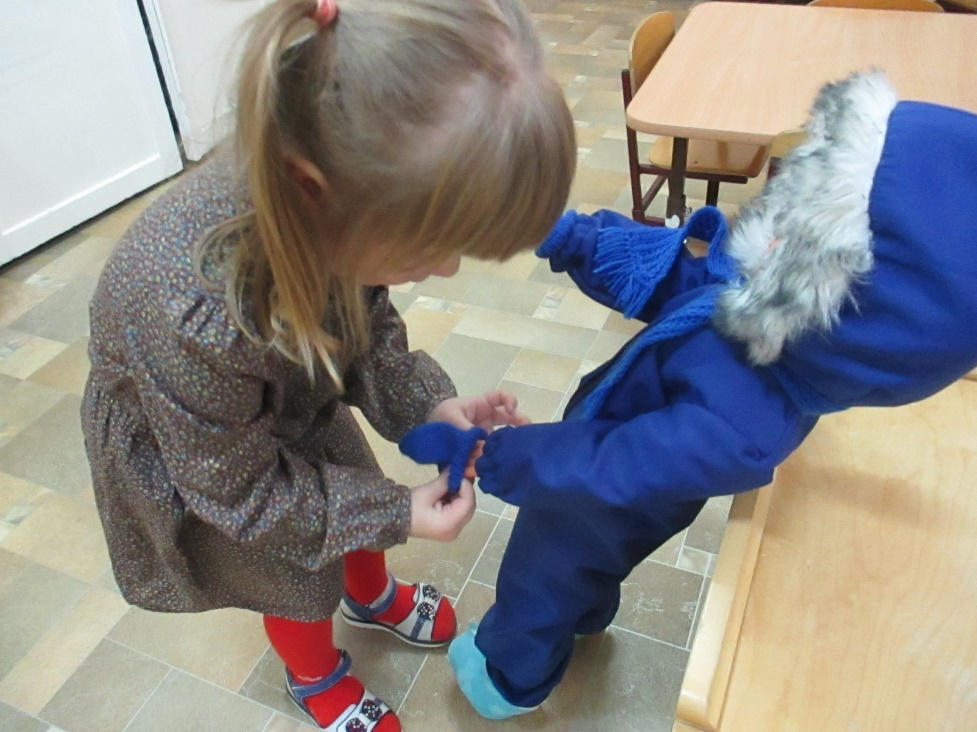 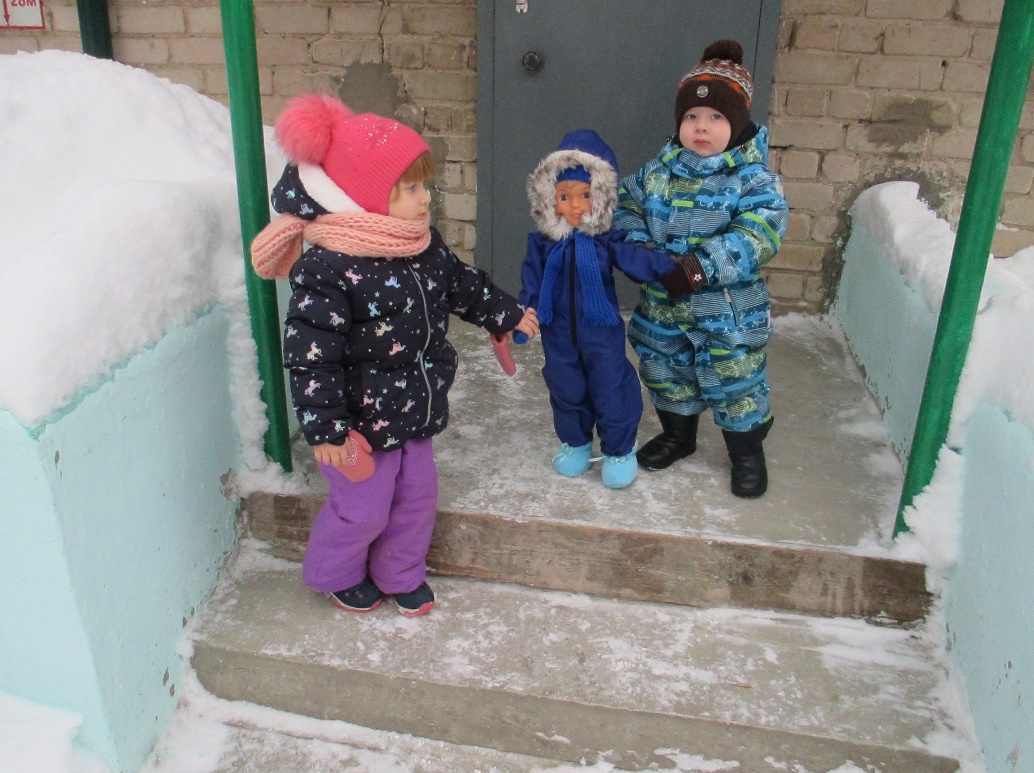 [Speaker Notes: Владение речевой выразительностью означает умение активно пользоваться следующими средствами коммуникации: 
Интонацией
Логическим ударением при выделение значимых слов
Паузами, сопровождая их мимикой и эмоциями
Темпом, чаще всего размеренным, спокойным
Силой и высотой голоса, меняя их в зависимости от ситуации]
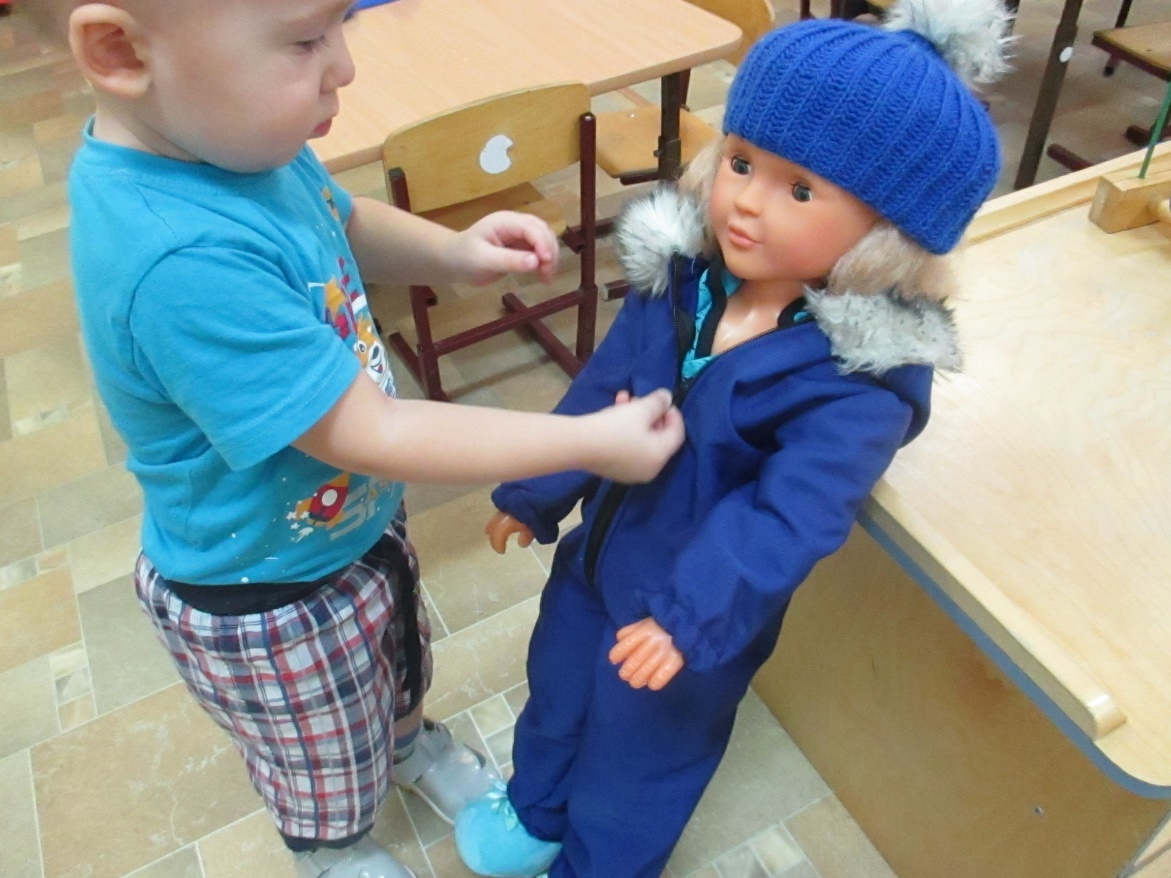 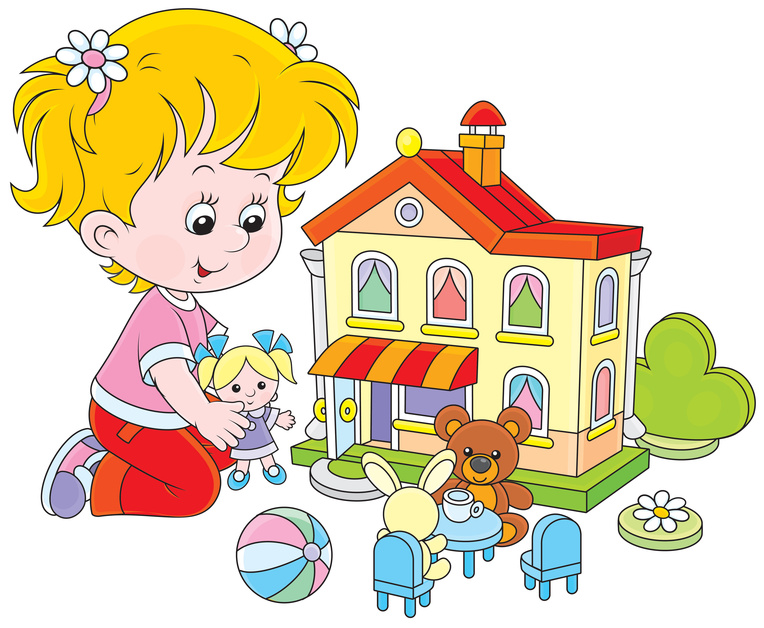 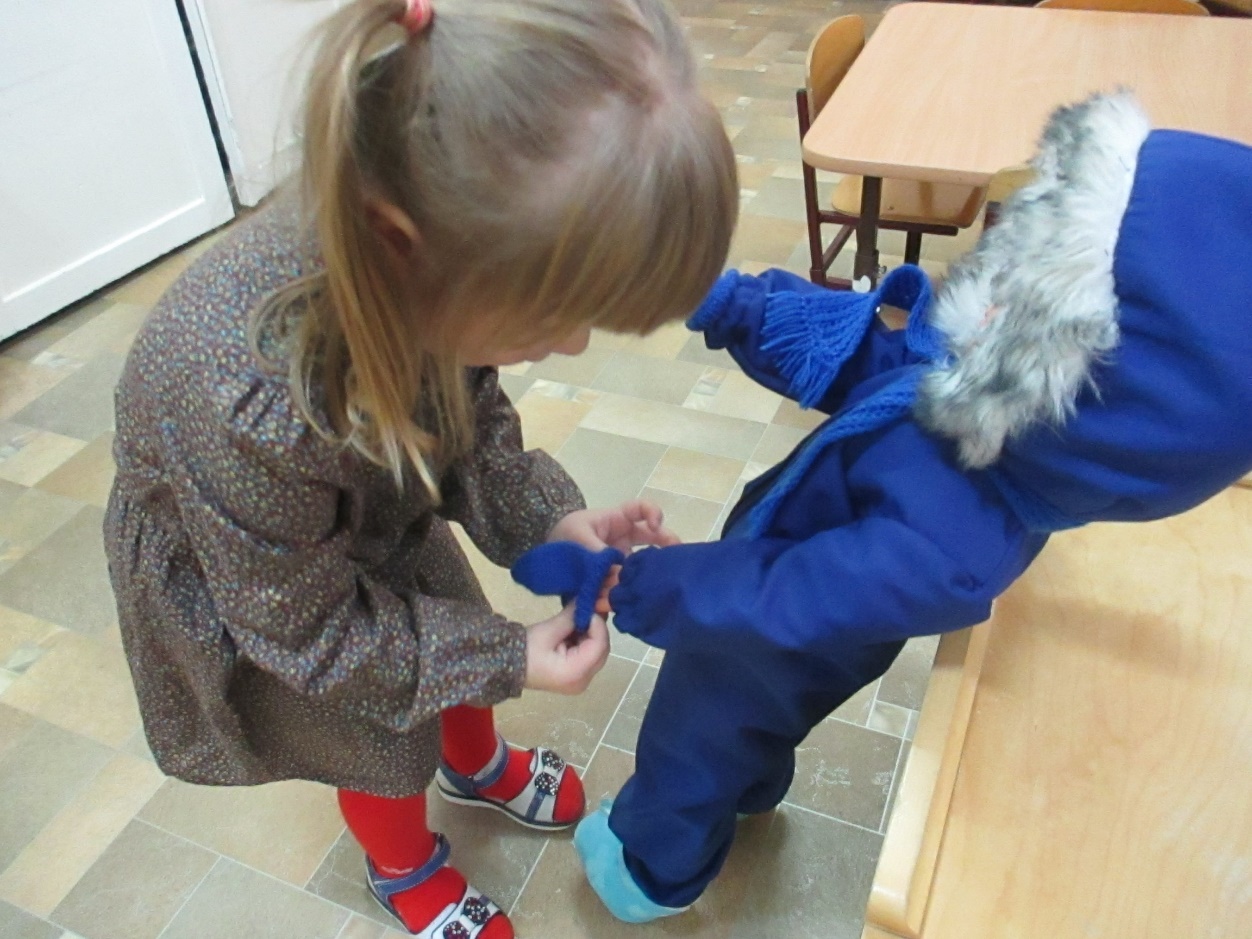 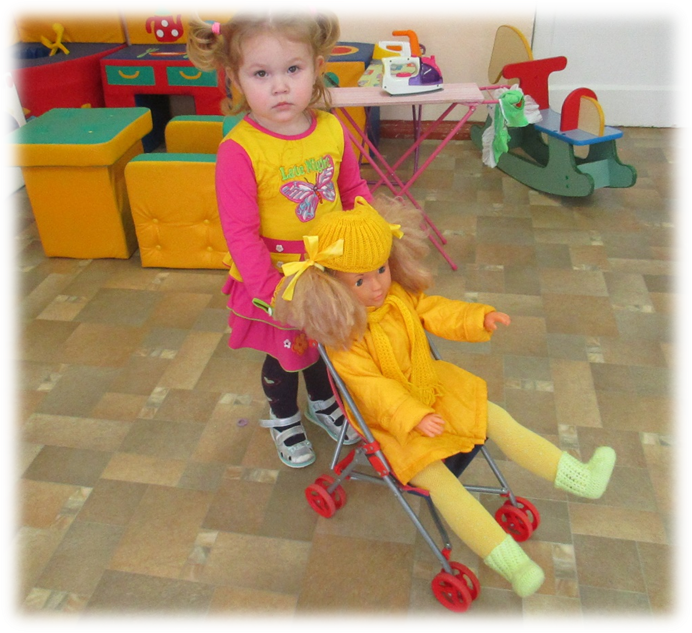 [Speaker Notes: В процессе руководства игровой образовательной ситуацией с использованием алгоритма взаимодействия ( от совместного со взрослым действия, через совместно – разделенные к самостоятельному действию) воспитанники начинают воспринимать взрослого как помощника и партнера по деятельности, как образец для подражания. Таким же интересным партнером как для девочек, так и для мальчиков становятся дидактические куклы. Погружаясь от ситуации к ситуации в мир действий в дидактические куклы, дети испытывают радость от встречи с ними, от полученных впечатлений различных предметных областях, испытывают потребность в общении. Они свободно ориентируются в предметно- пространственной среде, самостоятельно действуют с куклами и предметами, делятся игрушками во время совместных игр. Постепенно обретая самостоятельность, дети демонстрируют свои успехи в различных игровых и жизненных ситуациях.]
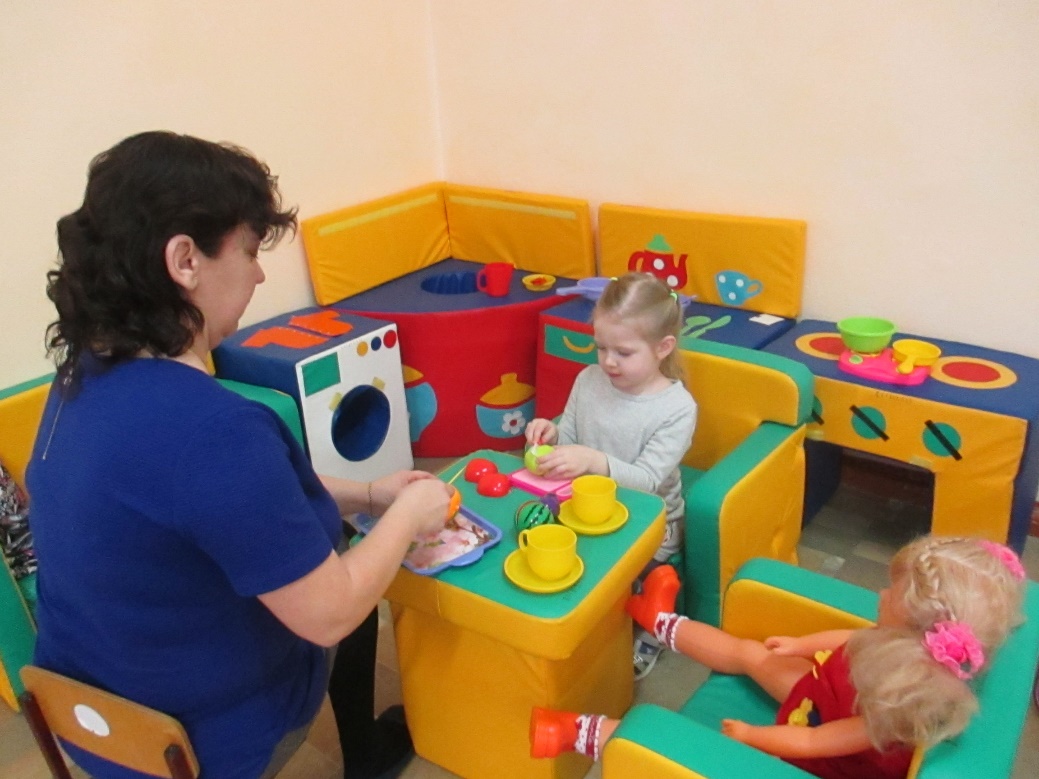 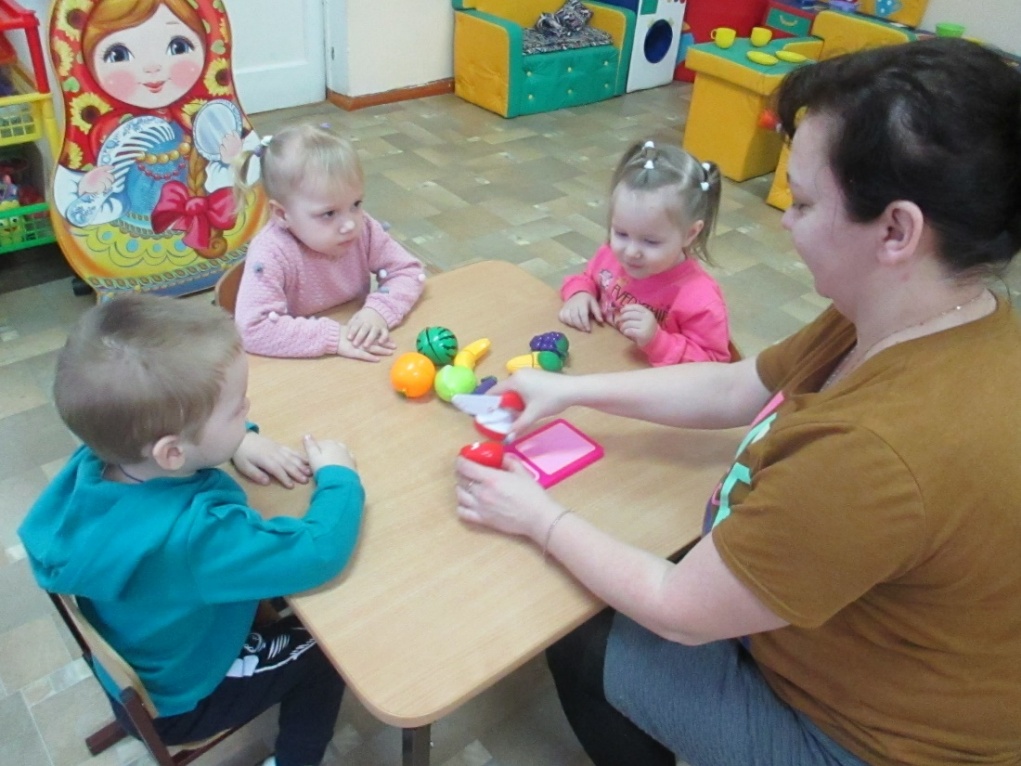 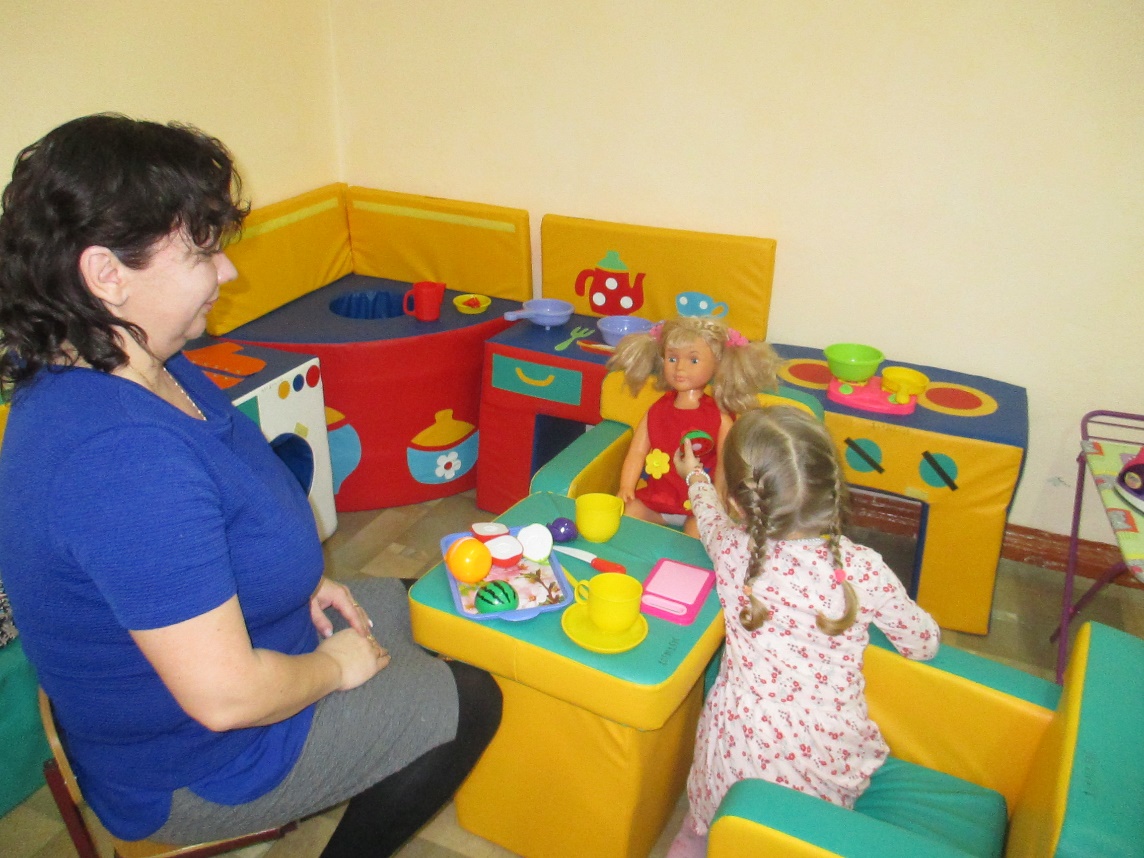 [Speaker Notes: На этом у меня все]
Обратная связь
dsberezka-nekl1@yandex.ru
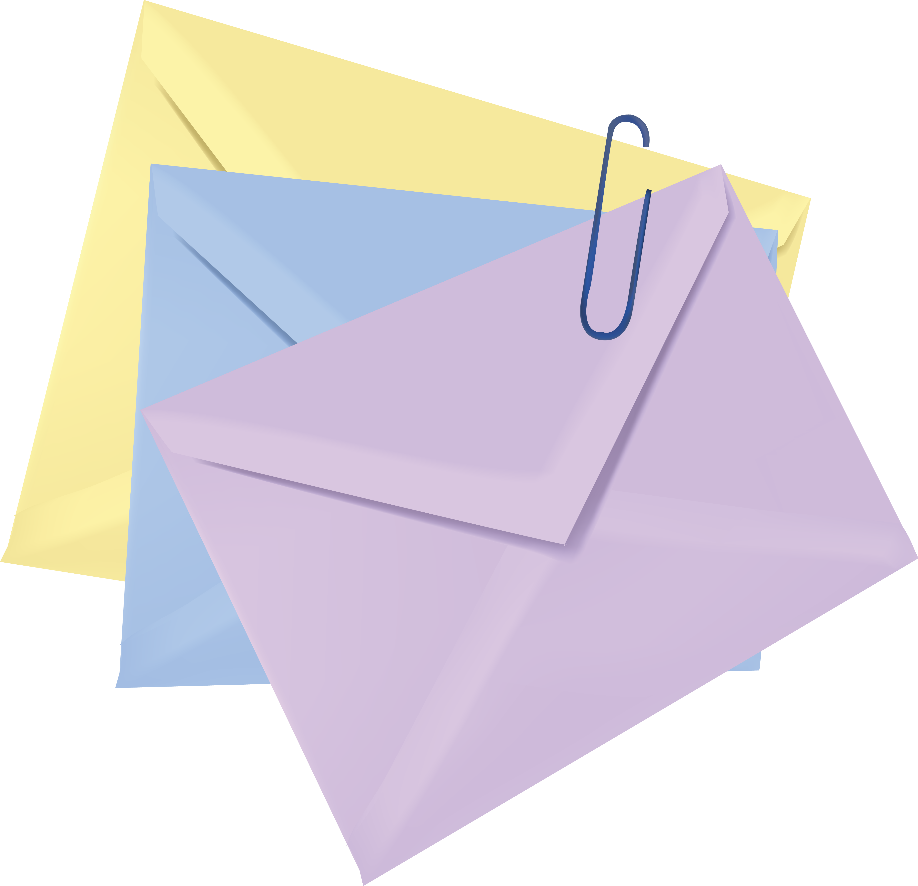